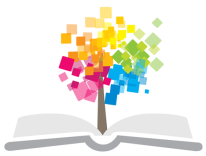 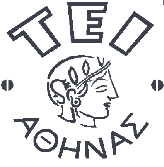 Ανοικτά Ακαδημαϊκά Μαθήματα στο ΤΕΙ Αθήνας
Βάσεις Δεδομένων ΙΙ
Ενότητα 12: Stored Procedures BY EXAMPLE: 
Triggers, Functions, Procedures, Cursors 

Χ. Σκουρλάς
Τμήμα Μηχανικών Πληροφορικής ΤΕ
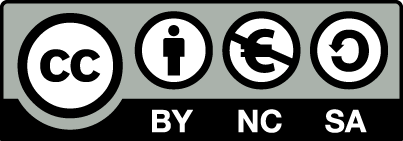 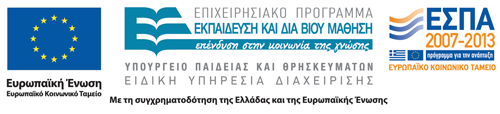 Σκοπός & Στόχος Μαθήματος
Σκοπός
Σκοπός της παρουσίασης είναι η εμβάθυνση στη χρήση Stored Procedures και ειδικότερα σε: Triggers, Functions, Procedures,   

Στόχος
Στόχος είναι η εκμάθηση της χρήσης Stored Procedures (Triggers, Functions, Procedures, Cursors) ώστε ο φοιτητής να προσεγγίσει το επίπεδο ενός ικανού developer. 

Λέξεις κλειδιά: Stored Procedures, triggers, Functions, Procedures, Cursors
Χρήση Stored procedures
Εξασφαλίζει:
Αυξημένη παραγωγικότητα (Increased productivity)    Ευέλικτη διαχείριση της ανάπτυξης εφαρμογών (Manageability in application development)

Οι Stored routines επιτρέπουν σε τμήματα της εφαρμογής (parts of application logic) να αποθηκευθούν στη βάση για λόγους ασφαλείας και επίδοσης (for security and performance Reasons). 

Οι ίδιες routines διατίθενται για πολλαπλή χρήση (for multi-use), σε διαφορετικές συναλλαγές ή από πολλαπλά προγράμματα (by multiple programs).
«Αποθήκευση» stored procedures
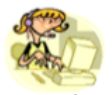 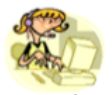 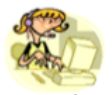 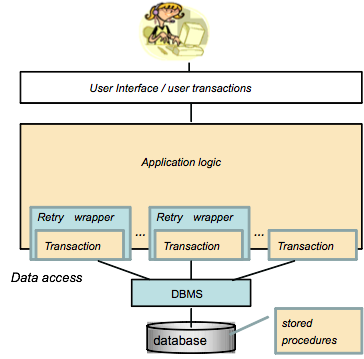 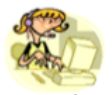 Martti Laiho
Triggers
“Triggers supplement the SQL constraints in enforcing data Integrity and implementing business rules (North 1999).”
 
“In the chapter “When Not to Use Triggers” Avi Silberschatz et all (2011) agrees that there are many good uses for triggers, but developers should first consider alternative available technologies, such as update/delete rules of foreign keys, materialized views, and modern replication facilities instead of 
over-using triggers, - and when used “Triggers should be written with great care”. Detecting trigger errors at runtime can be a really challenging task.”

(see Introduction to Procedural Extensions of SQL in Transactional Context )
CREATE TRIGGER Syntax in mySQL
CREATE
    [DEFINER = { user | CURRENT_USER }]
    TRIGGER trigger_name
    trigger_time trigger_event
    ON tbl_name FOR EACH ROW
    [trigger_order]
    trigger_body
trigger_time: { BEFORE | AFTER }
trigger_event: { INSERT | UPDATE | DELETE }
trigger_order: { FOLLOWS | PRECEDES } other_trigger_name

(see 13.1.15 CREATE TRIGGER Syntax)
Triggers – Παράδειγμα
DROP TABLE IF EXISTS Accounts;
CREATE TABLE Accounts ( acctID INTEGER NOT NULL    	     		PRIMARY KEY,balance INTEGER NOT NULL, 
CONSTRAINT unloanable_account CHECK (balance >= 0)); 
INSERT INTO Accounts (acctID, balance) VALUES (101, 1000); 
INSERT INTO Accounts (acctID, balance) VALUES (202, 2000); 
COMMIT;
delimiter ! 
CREATE TRIGGER Accounts_upd_trg 
BEFORE UPDATE ON Accounts 
FOR EACH ROW 
BEGIN 
IF NEW.balance < 0 THEN 
SIGNAL SQLSTATE '23513' 
SET MESSAGE_TEXT = 'Negative balance not allowed'; 
END IF; 
END; ! 
delimiter ; 

delimiter ! 
CREATE TRIGGER Accounts_ins_trg 
BEFORE INSERT ON Accounts 
FOR EACH ROW 
BEGIN 
IF NEW.balance < 0 THEN 
SIGNAL SQLSTATE '23513' 
SET MESSAGE_TEXT = 'Negative balance not allowed'; 
END IF; 
END; ! 
delimiter ;
https://www.ibm.com/support/knowledgecenter/SSEPEK_10.0.0/com.ibm.db2z10.doc.codes/src/tpc/db2z_sqlstatevalue
--testing the triggers 
INSERT INTO Accounts VALUES (1, -1); 
GET DIAGNOSTICS @rowcount = ROW_COUNT; 
GET DIAGNOSTICS CONDITION 1 @sqlstate = RETURNED_SQLSTATE, 
@sqlcode = MYSQL_ERRNO ; 
SELECT @sqlstate, @sqlcode, @rowcount;
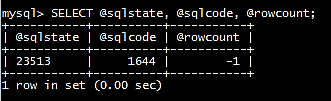 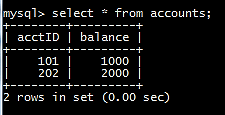 INSERT INTO Accounts VALUES (2, 100); 
UPDATE Accounts SET balance = -100 
WHERE acctID = 2; 
GET DIAGNOSTICS @rowcount = ROW_COUNT;  
GET DIAGNOSTICS CONDITION 1 @sqlstate = 	              RETURNED_SQLSTATE, @sqlcode = MYSQL_ERRNO ; 
SELECT @sqlstate, @sqlcode, @rowcount;
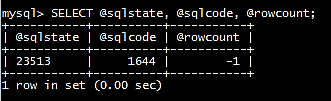 Πως θα δούμε τους triggers στο περιβάλλον της mySQL
SELECT * FROM Information_Schema.Trigger
WHERE Trigger_schema = 'database_name' AND
      Trigger_name = 'trigger_name';
 
SELECT * FROM Information_Schema.Trigger
WHERE Trigger_schema = 'database_name';
 
SELECT * FROM Information_Schema.Trigger
WHERE Trigger_schema = 'database_name' AND
      Event_object_table = 'table_name'; 

Trigger is stored as plain text file in the database folder as follows: 
/data_folder/database_name/table_name.trg

DROP TRIGGER table_name.trigger_name
 
DROP TRIGGER employees.before_employees_update
Απλοποημένη διαχείριση παραγγελιών: Χρήση triggers σε περιβάλλον mySQL
DROP DATABASE IF EXISTS myorders;
CREATE DATABASE myorders;
USE myorders;
DROP TABLE IF EXISTS customers;
CREATE TABLE customers(custno INT, 
   cname VARCHAR(255) NOT NULL,  loc VARCHAR(255), PRIMARY KEY (custno));
DROP TABLE IF EXISTS stocks;
CREATE TABLE stocks(stockno INT, description VARCHAR(255) NOT NULL,
  list_price DECIMAL(5,2) NOT NULL,  PRIMARY KEY (stockno));
DROP TABLE IF EXISTS orders;
CREATE TABLE orders(orderno INT AUTO_INCREMENT, 
     custno INT NOT NULL, odate DATETIME NOT NULL, 
     total DECIMAL(5,2), PRIMARY KEY (orderno) );
DROP TABLE IF EXISTS orderlines;
CREATE TABLE orderlines(orderno INT, 
 stockno INT, qty INT NOT NULL, ptotal DECIMAL(5,2), 
   PRIMARY KEY (orderno, stockno));
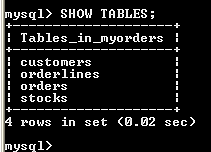 -- Sets the timestamp for a new order.
DROP TRIGGER IF EXISTS orders_trig; 
CREATE TRIGGER orders_trig 
BEFORE INSERT ON orders 
FOR EACH ROW 
SET NEW.odate = NOW();
-- Calculates the new ptotal of a new order line 
DROP TRIGGER IF EXISTS orderlines_trig_ins; 
CREATE TRIGGER orderlines_trig_ins 
BEFORE INSERT ON orderlines 
FOR EACH ROW 
SET NEW.ptotal = (SELECT list_price 
                  FROM stocks 
                  WHERE stockno=NEW.stockno) * NEW.qty;
-- Calculates the new ptotal for an updated order line
DROP TRIGGER IF EXISTS orderlines_trig_upd;
CREATE TRIGGER orderlines_trig_upd 
BEFORE UPDATE ON orderlines 
FOR EACH ROW
SET NEW.ptotal = (SELECT list_price 
                  FROM stocks
                  WHERE stockno=NEW.stockno) * NEW.qty;
-- Calculates the total amount of a new order
DROP TRIGGER IF EXISTS orderlines_total_ins;
CREATE TRIGGER orderlines_total_ins 
AFTER INSERT ON orderlines 
FOR EACH ROW
UPDATE orders SET total = (SELECT SUM(ptotal)
                           FROM orderlines 
                           WHERE orderno=NEW.orderno)
WHERE orderno = NEW.orderno;
-- Calculates the total amount for the updated order
DROP TRIGGER IF EXISTS orderlines_total_upd;
CREATE TRIGGER orderlines_total_upd 
AFTER UPDATE ON orderlines 
FOR EACH ROW
UPDATE orders SET total = (SELECT SUM(ptotal)
                           FROM orderlines 
                          WHERE orderno=NEW.orderno)
WHERE orderno = NEW.orderno;
Testing
INSERT INTO customers(custno, cname, loc) VALUES(1, 'SMITH', 'ATHENS');
INSERT INTO customers(custno, cname, loc) VALUES(2, 'JONES', 'VOLOS');
INSERT INTO customers(custno, cname, loc) VALUES(3, 'BATES', 'NEW YORK');
INSERT INTO stocks(stockno, description, list_price) VALUES(1, 'APPLE', 1);
INSERT INTO stocks(stockno, description, list_price) VALUES(2, 'ORANGE', 1.5);
INSERT INTO stocks(stockno, description, list_price) VALUES(3, 'LEMON', 1.7);
INSERT INTO orders(custno, odate) VALUES (1, current_date);
INSERT INTO orderlines(orderno, stockno, qty) VALUES (1, 1, 10);
INSERT INTO orderlines(orderno, stockno, qty) VALUES (1, 2, 5);
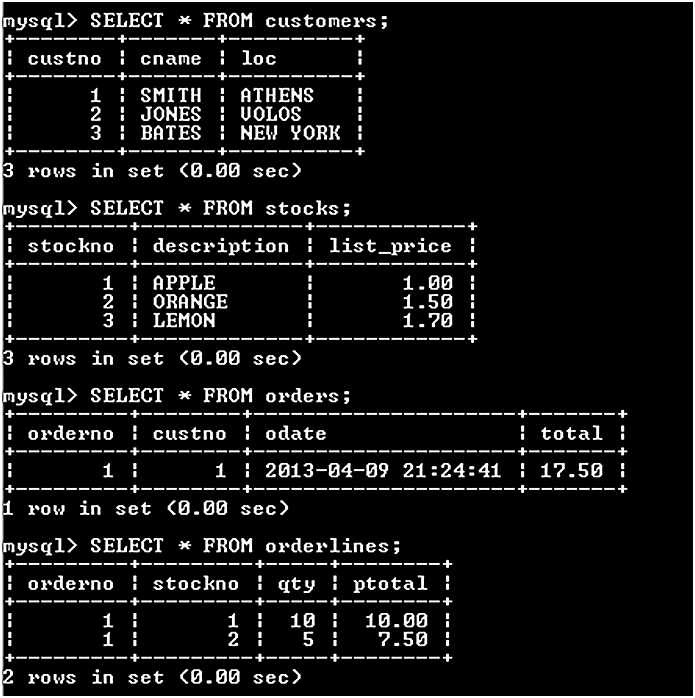 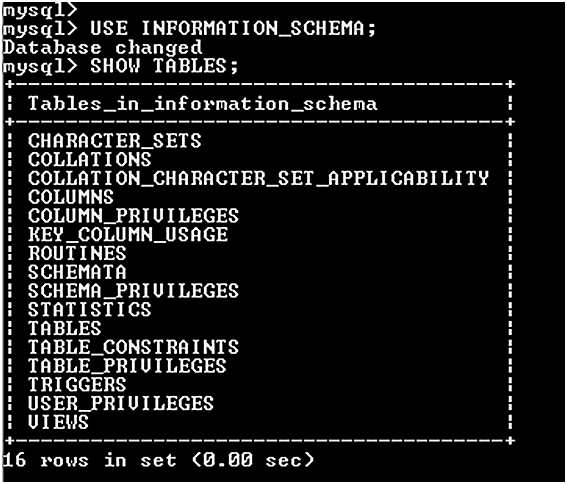 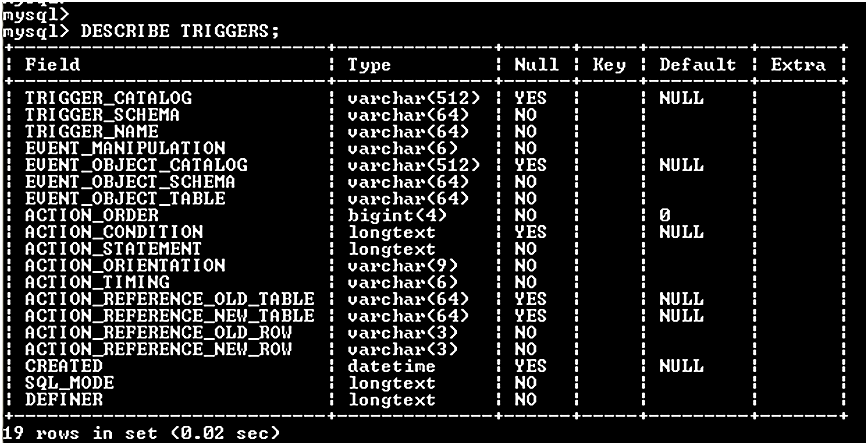 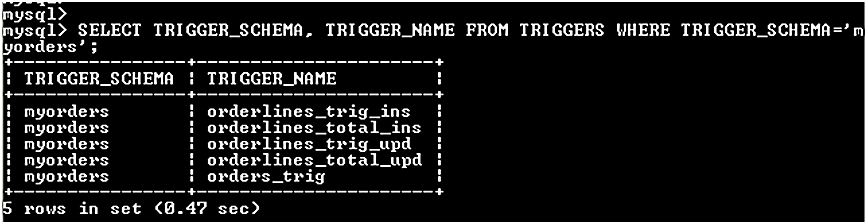 Οριζόμενες από το χρήστη (User-defined) functions – “stored functions”  σε περιβάλλον mySQL
Aggregate, arithmetic, temporal, string functions (ορίζονται  στο SQL standard.
Οι διάλεκτοι SQL (dialects) των προϊόντων DBMS περιλαμβάνουν πολλές  ενσωματωμένες (built-in) functions. 
Το SQL/PSM (SQL/Persistent Stored Modules) πρότυπο παρέχει το πλαίσιο για user-defined functions (Stored Functions):
User defined stored functions μπορούν να δημιουργηθούν και να χρησιμοποιηθούν για να επεκτείνουν τη γλώσσα SQL
Παραδείγματα περιλαμβάνουν υπολογισμούς, μετασχηματισμούς δεδομένων κ.λπ.
Stored functions συνήθως καλούνται από (are invoked by) δηλώσεις  SQL.
https://en.wikipedia.org/wiki/SQL/PSM
 
From Wikipedia, the free encyclopedia
SQL/PSM (SQL/Persistent Stored Modules) is an ISO standard mainly defining an extension of SQL with a procedural language for use in stored procedures. Initially published in 1996 as an extension of SQL-92 (ISO/IEC 9075-4:1996, a version sometimes called PSM-96 or even SQL-92/PSM[2]), SQL/PSM was later incorporated into the multi-part SQL:1999 standard, and has been part 4 of that standard since then, most recently in SQL:2011. The SQL:1999 part 4 covered less than the original PSM-96 because the SQL statements for defining, managing, and invoking routines were actually incorporated into part 2 SQL/Foundation, leaving only the procedural language itself as SQL/PSM.[3] The SQL/PSM facilities are still optional as far as the SQL standard is concerned; most of them are grouped in Features P001-P008.
SQL/PSM standardizes syntax and semantics for control flow, exception handling (called "condition handling" in SQL/PSM), local variables, assignment of expressions to variables and parameters, and (procedural) use of cursors. It also defines an information schema (metadata) for stored procedures. SQL/PSM is one language in which methods for the SQL:1999 structured types can be defined. The other is Java, via SQL/JRT.
In practice MySQL's procedural language and IBM's SQL PL (used in DB2) are closest to the SQL/PSM standard.[4]
DROP FUNCTION IF EXISTS factorial;
DELIMITER !
CREATE FUNCTION factorial(n INT)
RETURNS INT
DETERMINISTIC
BEGIN
DECLARE f INT DEFAULT 1;
WHILE n > 0 DO
 SET f = n * f;
 SET n = n - 1;
END WHILE;
RETURN f;
END !
DELIMITER ;
SELECT factorial(4);
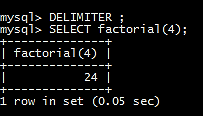 CREATE PROCEDURE and CREATE FUNCTION Syntax
CREATE
    [DEFINER = { user | CURRENT_USER }]
    PROCEDURE sp_name ([proc_parameter[,...]])
    [characteristic ...] routine_body
CREATE
    [DEFINER = { user | CURRENT_USER }]
    FUNCTION sp_name ([func_parameter[,...]])
    RETURNS type
    [characteristic ...] routine_body
proc_parameter:
    [ IN | OUT | INOUT ] param_name type
func_parameter:
    param_name type
type:
    Any valid MySQL data type
characteristic:
    COMMENT 'string'
  | LANGUAGE SQL
  | [NOT] DETERMINISTIC
  | { CONTAINS SQL | NO SQL | READS SQL DATA | MODIFIES SQL DATA }
  | SQL SECURITY { DEFINER | INVOKER }
routine_body:
    Valid SQL routine statement
(see 13.1.12 CREATE PROCEDURE and CREATE FUNCTION Syntax)
Procedures: Ορισμός, Μεταβλητές, εκχώρηση τιμών (Definition, Variables, values’ assignment)
DELIMITER //
CREATE PROCEDURE GetAllPapers()
BEGIN
  SELECT *  FROM paper;
END //
DELIMITER ;
CALL STORED_PROCEDURE_NAME()
CALL GetAllPapers(); -- execution
Variables’ declaration, values’ assignment 
DECLARE variable_name datatype(size) DEFAULT default_value;
DECLARE total_sales INT DEFAULT 0
DECLARE total_count INT DEFAULT 0
SET total_count = 10; 
DECLARE total_products INT DEFAULT 0
SELECT COUNT(*) INTO total_products FROM products;
Procedures: - Παράδειγμα
DROP PROCEDURE IF EXISTS balanceCalc;
DELIMITER ! 
CREATE PROCEDURE balanceCalc ( IN interestRate INT, 
          INOUT balance INT, 
          OUT interest INT) 
DETERMINISTIC 
BEGIN 
SET interest = interestRate * balance / 100; 
SET balance = balance + interest; 
END ! 
DELIMITER ;

SET @balance=2000;
SET @interestRate=5;
Select @balance;
CALL balanceCalc(@interestRate, @balance, @interest);
Select @interestRate, @balance, @interest;
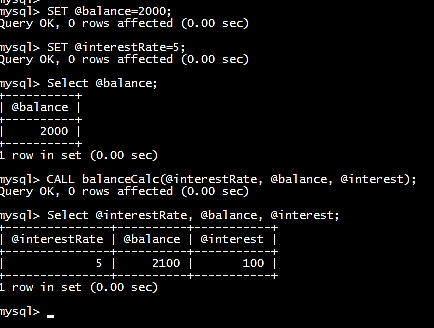 Procedures - Παράδειγμα
DELIMITER //
CREATE PROCEDURE GetAuthorByCountry(IN countryName VARCHAR(255))
    BEGIN
       SELECT * 
       FROM author
       WHERE country = countryName;
    END //
 DELIMITER ;

CALL GetAuthorByCountry(‘GREECE'); 

DELIMITER $$
CREATE PROCEDURE CountAuthorsByCountry(
      IN AuthorCountry VARCHAR(25),
      OUT total INT)
    BEGIN
       SELECT count(A_ID)
       INTO total
       FROM author
       WHERE country = AuthorCountry;
    END$$
 DELIMITER ;

CALL CountAuthorsByCountry(‘GREECE',@total);

Select @total;
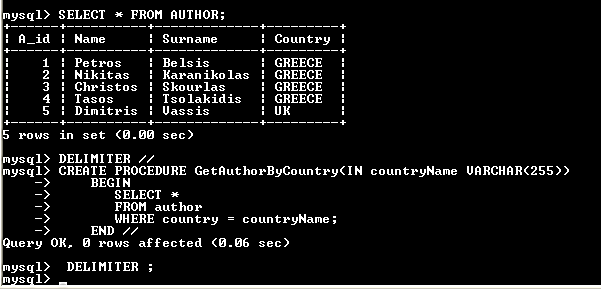 CALL GetAuthorByCountry('GREECE');
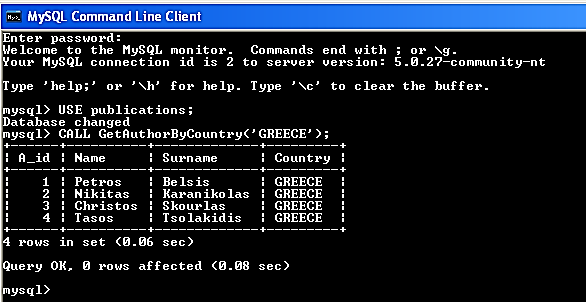 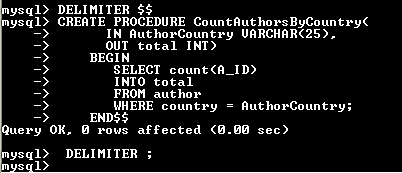 CALL CountAuthorsByCountry('GREECE',@total);
Select @total;
CALL CountAuthorsByCountry('GREECE',@total);
Select @total;
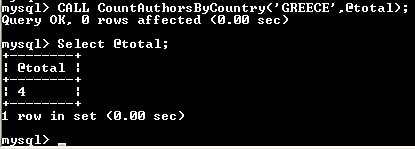 CALL CountAuthorsByCountry('UK',@total);
Select @total AS TOTAL_BY_UK  FROM DUAL;
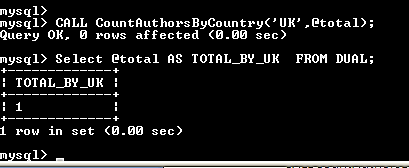 Οι επεκτάσεις (procedural extensions) της SQL στα προϊόντα ΣΔΒΔ υποστηρίζουν γενικά τις γνωστές  control structures.
Ο developer πρέπει να ελέγχει τις διαφορές που υπάρχουν στα προϊόντα
Ακολουθούν παραδείγματα σε mySQL
The IF Statement
IF expression THEN commands
   [ELSEIF expression THEN commands]
   [ELSE commands]
   END IF;
The CASE Statement
CASE
   WHEN expression THEN commands
   WHEN expression THEN commands
   ELSE commands
   END CASE;
WHILE loop
 WHILE expression DO
   Statements
END WHILE
REPEAT Syntax
[begin_label:] REPEAT statement_list UNTIL search_condition END REPEAT [end_label] 

REPEAT loop
REPEAT
  Statements
UNTIL expression
END REPEAT 
LOOP loop
LOOP  Statements END LOOP
Procedures: Exceptions handlers, Condition handlers
DROP TABLE Accounts;
 CREATE TABLE Accounts ( 
     acctID INTEGER NOT NULL PRIMARY KEY, 
     balance INTEGER NOT NULL, 
    CONSTRAINT unloanable_account CHECK (balance >= 0) 
); 
INSERT INTO Accounts (acctID,balance) VALUES (101,1000); 
INSERT INTO Accounts (acctID,balance) VALUES (202,2000); 
COMMIT;
SET AUTOCOMMIT=0;

DROP PROCEDURE IF EXISTS BankTransfer;
DELIMITER !
CREATE PROCEDURE BankTransfer (IN fromAcct INT, 
    IN toAcct INT, 
    IN amount INT, 
    OUT msg VARCHAR(100)) 
LANGUAGE SQL MODIFIES SQL DATA 
P1: BEGIN 
DECLARE acct INT; 
DECLARE EXIT HANDLER FOR NOT FOUND 
     BEGIN ROLLBACK; 
     SET msg = CONCAT('missing account ', CAST(acct AS CHAR)); 
     END; 
DECLARE EXIT HANDLER FOR SQLEXCEPTION 
     BEGIN ROLLBACK; 
     SET msg = CONCAT('negative balance (?) in ', fromAcct); 
     END; 
SET acct = fromAcct; 
SELECT acctID INTO acct FROM Accounts WHERE acctID = fromAcct ; 
UPDATE Accounts SET balance = balance - amount WHERE acctID = fromAcct; 
SET acct = toAcct; 
SELECT acctID INTO acct FROM Accounts WHERE acctID = toAcct ; 
UPDATE Accounts SET balance = balance + amount WHERE acctID = toAcct; 
COMMIT; 
SET msg = 'committed'; 
END P1 ! 
DELIMITER ;
Exceptions handlers, Condition handlers
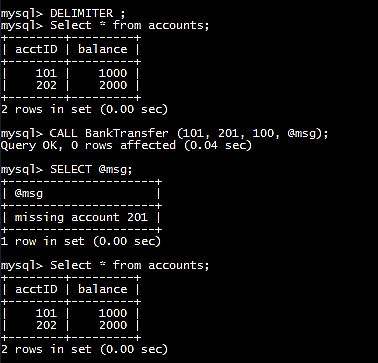 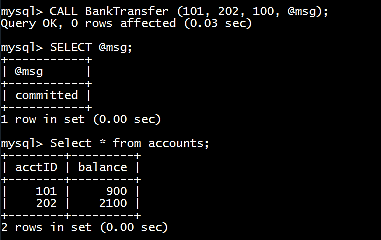 Υλοποίηση stored procedures: functions και procedures
DROP TABLE IF EXISTS myTrace;
CREATE TABLE myTrace ( t_no INT, 
t_user CHAR(20), 
t_date DATE, 
t_time TIME, 
t_proc VARCHAR(16), t_what VARCHAR(30)); 
INSERT INTO myTrace (t_no) VALUES (2);
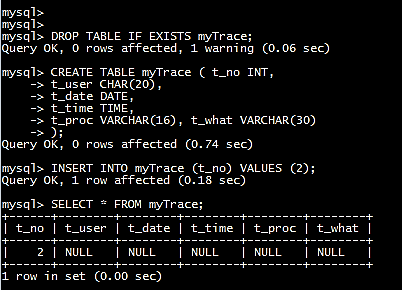 DROP PROCEDURE IF EXISTS myProc;
DELIMITER !
CREATE PROCEDURE myProc (IN p_no INT,IN p_in VARCHAR(30), 
      OUT p_out VARCHAR(30)) 
LANGUAGE SQL 
BEGIN 
SET p_out = p_in; 
INSERT INTO myTrace (t_no, t_user, t_date, t_time, t_proc, t_what) 
  VALUES (p_no, current_user, current_date, current_time, 'myProc', p_in); 
IF (p_no = 1) THEN 
   COMMIT; 
ELSE ROLLBACK; 
END IF; 
END  !
DELIMITER ;
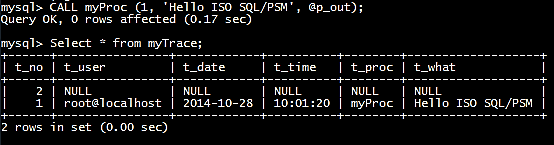 Προσοχή! Δηλώσεις Commit, Roolback δεν επιτρέπονται σε stored functions
-- The mySQL product DOES NOT allow COMMIT and ROLLBACK statements in 
-- stored Functions. Check the following program!
DROP FUNCTION IF EXISTS myFun;
DELIMITER !
CREATE FUNCTION myFun (p_no INT, p_in VARCHAR(30)) 
RETURNS VARCHAR(30); 
LANGUAGE SQL 
BEGIN 
INSERT INTO myTrace (t_no, t_user, t_date, t_time, t_proc, t_what) 
  VALUES (p_no, current_user, current_date, current_time, 'myProc', p_in); 
IF (p_no = 1) THEN 
   COMMIT; 
ELSE ROLLBACK; 
END IF; 
END  !
DELIMITER ;
Cursors - Παράδειγμα
-- Create a function to handle the cursor 
See the following statements:
Declare variables
DECLARE CONTINUE HANDLER
Open Cursor
Fetch Cursor 
Close Cursor
CREATE DATABASE training;
USE training;
CREATE TABLE course(course_id int, course_name varchar(50));
CREATE TABLE lecturer(lecturer_id int(3), 
     lecturer_surname varchar(15), lecturer_name varchar(15), 
     city varchar(15), salary decimal (8,2), course_id int);
INSERT INTO course VALUES (1, 'DATABASE');
INSERT INTO course VALUES (2, 'WEB DEVELOPMENT');
INSERT INTO course VALUES (3, 'DATA MINING');
INSERT INTO course VALUES (4, 'SEMANTIC WEB');
Select * From COURSE;
INSERT INTO lecturer(lecturer_id, lecturer_name, lecturer_surname, city, salary, course_id) 
VALUES (1, 'CHRIS', 'DATE', 'LONDON', 2000, 1), 
(2, 'GIO', 'WIEDERHOLD', 'ATHENS', 1500, 1), 
(3, 'PETER', 'CHEN', 'ATHENS', 3500, 2), 
(4, 'JEFF', 'ULLMAN', 'ATHENS', 1700, 1), 
(5,  'TED', 'CODD', 'ATHENS', 2500, 2);
SELECT lecturer_id, lecturer_surname, lecturer_name, course_id 
FROM lecturer;
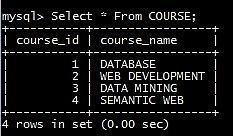 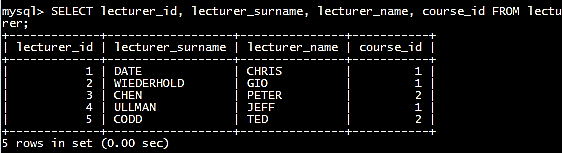 DELIMITER //  CREATE FUNCTION lecturer_list() RETURNS VARCHAR(255)                              
BEGIN    DECLARE record_not_found INTEGER DEFAULT 0; DECLARE lecturer_name_var VARCHAR(150) DEFAULT "";                         
DECLARE lecturer_surname_var VARCHAR(150) DEFAULT ""; DECLARE lect_list VARCHAR(255) DEFAULT ""; DECLARE my_cursor CURSOR FOR SELECT lecturer_name, lecturer_surname 
FROM lecturer;                                                                                                            
DECLARE CONTINUE HANDLER FOR NOT FOUND SET record_not_found = 1;        
OPEN my_cursor;         allLecturers: LOOP       FETCH my_cursor INTO lecturer_name_var, lecturer_surname_var;       IF record_not_found THEN            LEAVE allLecturers;       END IF;  SET lect_list = CONCAT(lect_list, lecturer_surname_var, ", ");    END LOOP allLecturers;       CLOSE my_cursor;       RETURN SUBSTR(lect_list, 1, 70);    END //
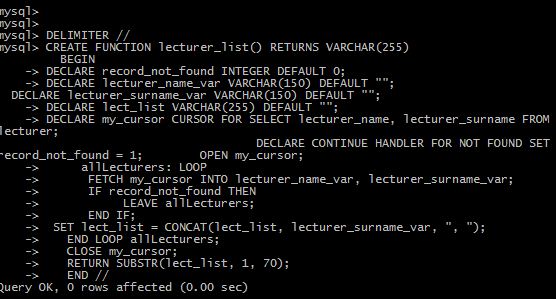 DELIMITER ;  
-- Execute function
SELECT lecturer_list();
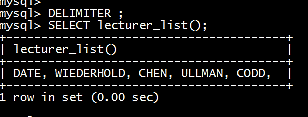 Cursors – Παράδειγμα
-- Create a procedure to handle the cursor 
See the following statements:
Declare variables
DECLARE CONTINUE HANDLER
Open Cursor
Fetch Cursor 
Close Cursor
CREATE PROCEDURE processorders()
BEGIN
   -- Declare local variables
   DECLARE done BOOLEAN DEFAULT 0;-- FALSE, NOT DONE
   DECLARE o INT; -- FETCH is used to retrieve the current order_num
                  -- into the declared variable named o
   -- Declare the cursor
   DECLARE ordernumbers CURSOR
   FOR
   SELECT order_num FROM orders;
   -- Declare continue handler
   DECLARE CONTINUE HANDLER FOR SQLSTATE '02000' SET done=1;
-- when SQLSTATE '02000' occurs, then SET done=1
-- SQLSTATE '02000' is a not found condition
   -- Open the cursor
   OPEN ordernumbers;
   -- Loop through all rows
   REPEAT
      -- Get order number
      FETCH ordernumbers INTO o;
   -- End of loop
   UNTIL done END REPEAT;
   -- Close the cursor
   CLOSE ordernumbers;
END;
IBM Knowledge Center
Πλεονεκτήματα χρήσης stored procedures
Procedures are written for improved performance, security, and centralized maintainability of parts of the application logic
The network traffic between the client and server is reduced. 
Performance gets improved since the SQL statements are parsed and optimized when the procedure is created
Security is improved, since procedures should be created only by competent developers.
Improved maintainability (if the procedure logic needs to be updated, it can be done “on the fly” as an atomic operation)
Stored routines ensure data access consistency and maintainability.
Challenges for stored procedures include their involvement and synchronization in transactions, complicated exception handling, and need for extended documentation.
(see Introduction to Procedural Extensions of SQL in Transactional Context)
Πλεονεκτήματα χρήσης stored procedures
The SQL/PSM standard has now been implemented for example in DB2, Mimer, MySQL, Pyrrho, and optionally in PostgreSQL. 
PL/SQL still dominates the market as the native procedural language of Oracle, and as an optional PL SQL for PostgreSQL and DB2. 
Another mainstream procedural language is Transact SQL (T-SQL) of Microsoft SQL Server.
What  is said for a specific DBMS product  may not be true for every DBMS product as, for example, in PostgreSQL stored procedures and functions are  the same concepts.
(see Introduction to Procedural Extensions of SQL in Transactional Context)
Τέλος Ενότητας
Η εισήγηση βασίζεται στη διάλεξη “Stored Routines: procedures, UDFs, triggers” του Χ. Σκουρλά στο “SQL Transactions Seminar”,  Malaga, 18/11/2014 (στο πλαίσιο του “DBTech VET Teacher programme).
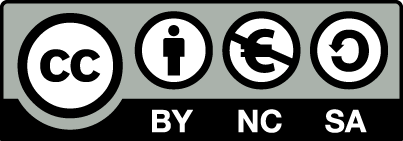 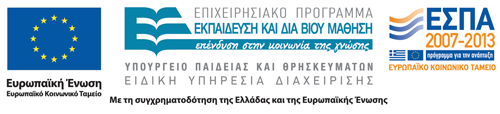 Σημειώματα
Σημείωμα Αναφοράς
Copyright Τεχνολογικό Εκπαιδευτικό Ίδρυμα Αθήνας, Χρήστος Σκουρλάς 2016. Χρήστος Σκουρλάς. «Βάσεις Δεδομένων ΙΙ. Ενότητα 12: Ενότητα 12: Stored Procedures BY EXAMPLE: Triggers, Functions, Procedures, Cursors». Έκδοση: 2.0. Αθήνα 2016. Διαθέσιμο από τη δικτυακή διεύθυνση: pyles.teiath.gr.
Σημείωμα Αδειοδότησης
Το παρόν υλικό διατίθεται με τους όρους της άδειας χρήσης Creative Commons Αναφορά, Μη Εμπορική Χρήση Παρόμοια Διανομή 4.0 [1] ή μεταγενέστερη, Διεθνής Έκδοση.   Εξαιρούνται τα αυτοτελή έργα τρίτων π.χ. φωτογραφίες, διαγράμματα κ.λ.π.,  τα οποία εμπεριέχονται σε αυτό και τα οποία αναφέρονται μαζί με τους όρους χρήσης τους στο «Σημείωμα Χρήσης Έργων Τρίτων».
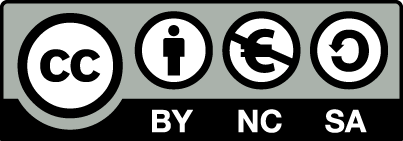 [1] http://creativecommons.org/licenses/by-nc-sa/4.0/ 

Ως Μη Εμπορική ορίζεται η χρήση:
που δεν περιλαμβάνει άμεσο ή έμμεσο οικονομικό όφελος από την χρήση του έργου, για το διανομέα του έργου και αδειοδόχο
που δεν περιλαμβάνει οικονομική συναλλαγή ως προϋπόθεση για τη χρήση ή πρόσβαση στο έργο
που δεν προσπορίζει στο διανομέα του έργου και αδειοδόχο έμμεσο οικονομικό όφελος (π.χ. διαφημίσεις) από την προβολή του έργου σε διαδικτυακό τόπο

Ο δικαιούχος μπορεί να παρέχει στον αδειοδόχο ξεχωριστή άδεια να χρησιμοποιεί το έργο για εμπορική χρήση, εφόσον αυτό του ζητηθεί.
Διατήρηση Σημειωμάτων
Οποιαδήποτε αναπαραγωγή ή διασκευή του υλικού θα πρέπει να συμπεριλαμβάνει:
το Σημείωμα Αναφοράς
το Σημείωμα Αδειοδότησης
τη δήλωση Διατήρησης Σημειωμάτων
το Σημείωμα Χρήσης Έργων Τρίτων (εφόσον υπάρχει)
μαζί με τους συνοδευόμενους υπερσυνδέσμους.
Σημείωμα Χρήσης Έργων Τρίτων
Το Έργο αυτό κάνει χρήση των ακόλουθων έργων:
“SQL Transactions” Educational and Training Content, The DBTech VET Teachers (EU LLP Transfer of Innovation) project, 1/10/2012 – 30/9/2014. Retrieved 14 May 2013. http://www.dbtechnet.org, διαθέσιμο με άδεια CC BY-NC-SA 3.0
Χρηματοδότηση
Το παρόν εκπαιδευτικό υλικό έχει αναπτυχθεί στo πλαίσιo του εκπαιδευτικού έργου του διδάσκοντα.
Το έργο «Ανοικτά Ακαδημαϊκά Μαθήματα στο ΤΕΙ Αθήνας» έχει χρηματοδοτήσει μόνο την αρχική αναδιαμόρφωση του εκπαιδευτικού υλικού. 
Το έργο υλοποιείται στο πλαίσιο του Επιχειρησιακού Προγράμματος «Εκπαίδευση και Δια Βίου Μάθηση» και συγχρηματοδοτείται από την Ευρωπαϊκή Ένωση (Ευρωπαϊκό Κοινωνικό Ταμείο) και από εθνικούς πόρους.
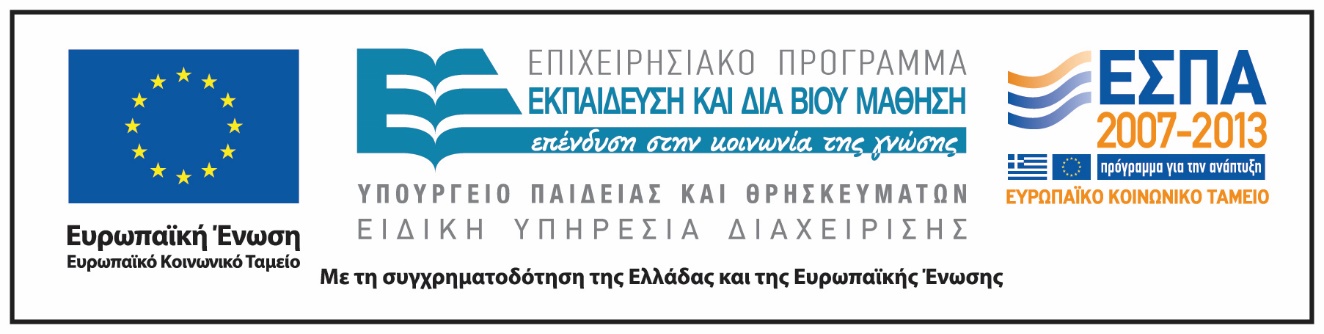